Postmortem
U-Pick AnalyticsProposal
Project 4

IMGD 2905
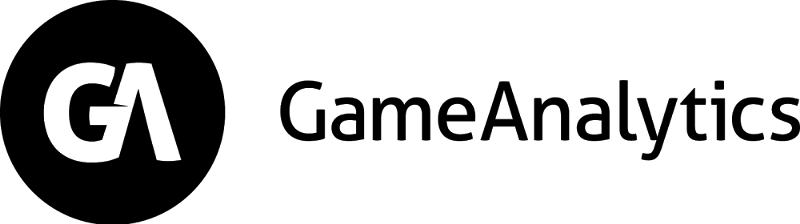 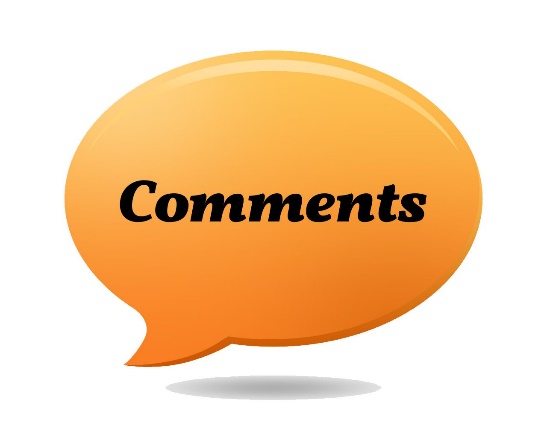 General Comments
Interesting projects!
Game – with description, refer to gameplay relating to data analyzed
Suggest screenshot, too
Dataset – include reference to source of data
Author, link, year
“Size” of dataset (e.g., number of games)
For data, be explicit about types – games? players? levels?
Variables (columns), Observations (rows)
Units, where appropriate
Motivate exploration
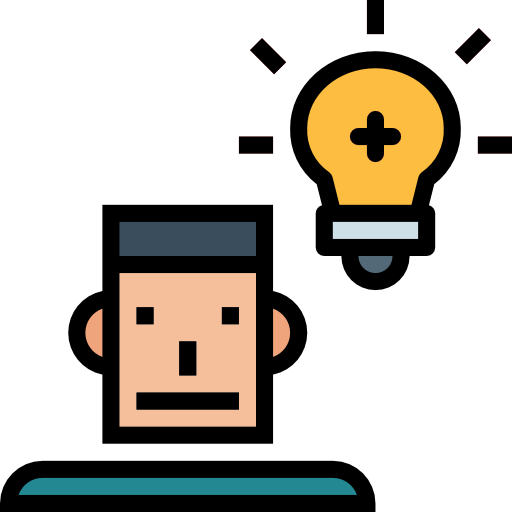 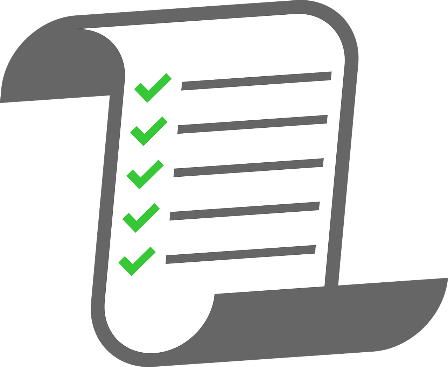 Game List
Blood
Pokémon
PUBG
League of Legends (3x)
Magic the Gathering
Mario Kart
CS:GO
Rocket League (2x)
Dragon Ball Z
Hog
Disc Golf
Overwatch
Chess
Team Fight Tactics
Valorant
DnD
CoD – Modern Warfare
Elden Ring
Football (NFL)
Baseball (MLB)
Next Steps
These slides on the Project 4 page
Under “grading”
Read over comments on your proposal
Ask if you have questions
Incorporate general and specific tips into your final report!
Consider previous projects, too
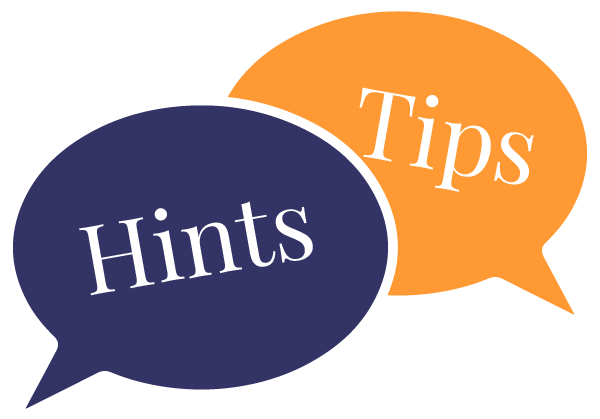 https://i0.wp.com/www.johnhardingestates.co.uk/wp-content/uploads/2018/02/John-Harding-Estates-Hints-and-Tips.png?fit=600%2C419